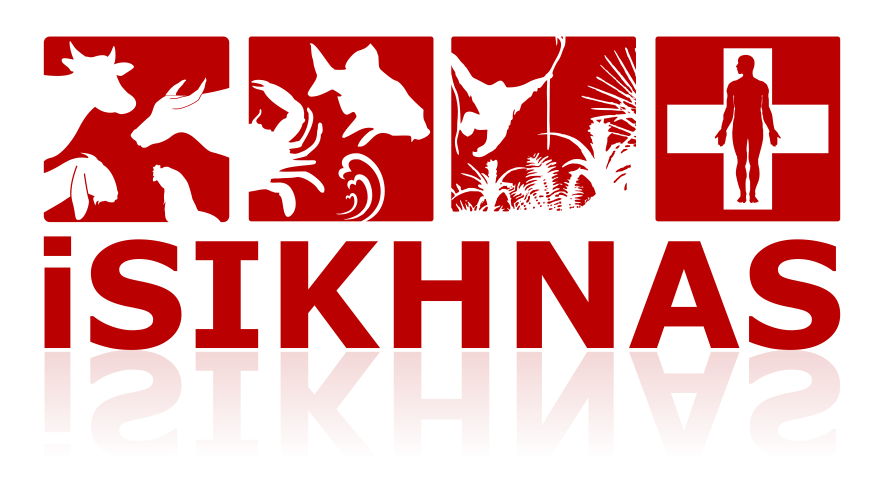 Modul 5: Surveilans
SLAB dan SLAP
Ada dua pesan
Laboratory-based surveillance
SLAB [program ID] ([species] [number of animals]...) [location] {lab ID} 

Field-based observation surveillance
SLAP [program ID] ([species] [total positive] [total negative]...) [location]
… tetapi
Pesan ini 

Field-based observation surveillance
SLAP [program ID] ([species] [total positive] [total negative]...) [location] 

dapat berguna di mana tanda-tanda klinis yang mudah diamati dan perlu dilaporkan (misalnya, dalam penyelidikan penyakit prioritas), tetapi pesan ini akan jarang digunakan.
[Speaker Notes: CATATAN: Alat ini sangat berguna dalam situasi tertentu di mana tanda-tanda klinis yang mudah diamati dan perlu dilaporkan (misalnya, dalam penyelidikan penyakit prioritas) tetapi dalam kenyataannya alat ini akan jarang digunakan.

NOTE: This tool is extremely useful in certain circumstances where clinical signs are easily observed and need to be reported (for example, in a priority disease investigation) but in reality this tool will be rarely used.

CATATAN: Pesan ini dapat berguna di mana tanda-tanda klinis yang mudah diamati dan perlu dilaporkan (misalnya, dalam penyelidikan penyakit prioritas), tetapi pesan ini akan jarang digunakan.

NOTE: This message can be useful where clinical signs are easily observed and need to be reported (for example, in a priority disease investigation) but this message will be rarely used.]
Format Pesan
SLAB  [ID program] ([species] [jumlah hewan]...)  [lokasi]  {ID laboratorium}
SLAB    Pesan diawali dengan SLAB. 
ID program surveilans di Koordinator
Kode Spesies   KODE SP
Jumlah hewan yang diambil sampelnya 
Jika spesies lebih dari satu spesies, format di atas diulang dengan spasi 
Kode lokasi (desa) CKL [nama lokasi] dan DKL [kode kabupaten/provinci ] 

Kode Laboratorium tempat sampel dikirim
Contoh
SLAB  18  SP 100  KR 50  76020202  730801

iSIKHNAS: Laporan surveilans untuk Program Pembebasan Brucellosis di Sulawesi Barat, Polewali Mandar, Balanipa, Tammangalle. sapi 100; kerbau 50
[Speaker Notes: CATATAN: Alat ini sangat berguna dalam situasi tertentu di mana tanda-tanda klinis yang mudah diamati dan perlu dilaporkan (misalnya, dalam penyelidikan penyakit prioritas) tetapi dalam kenyataannya alat ini akan jarang digunakan.]